Uma abordagem contemporânea e criativa da cozinha portuguesa, onde a estrela são os produtos, ingredientes e tradições da região do Oeste. Incorporando alguns aromas internacionais que acompanham os ritmos do ano, estação a estação.

Foi este o espírito que norteou o Chef Bernardo Vitorino, a Chef de Pastelaria Salomé Inácio e a sua equipa no desenvolvimento da carta do  Emprata, uma carta que pretende valorizar o que de melhor se produz na nossa região. A influência do  Atlântico e a temperatura amena do Verão fazem com que aqui se consigam obter produtos de superior  qualidade, reconhecidos em todo o mundo. Não é por acaso que mais de metade da produção  nacional de hortícolas tem a sua origem na região Oeste do nosso país.
Momentos

Delicie os seus sentidos, escolha os seus gostos, navegue pelas nossas sugestões.


Couvert
Entrada
Prato Principal
Sobremesa
*
45.00 €
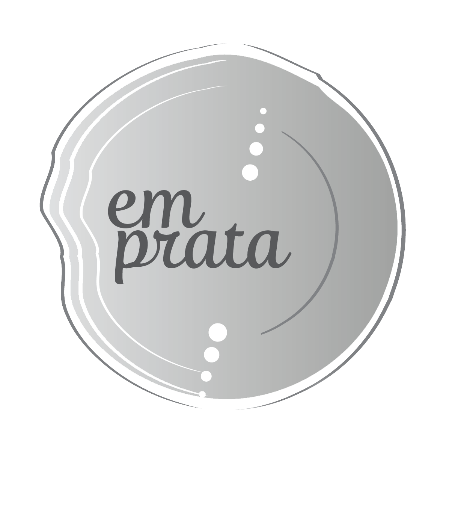 Se tiver algum problema relacionado com alergias alimentares, por favor alerte o seu empregado de mesa antes de fazer o seu pedido.
 Nenhum prato, produto alimentar ou bebida, incluindo o couvert, pode ser cobrado se não for solicitado pelo cliente ou por este for inutilizado.
 Preços em Euros com IVA à taxa legal em vigor.
Este estabelecimento dispões de livro de reclamações.